Развитие речи
Пересказ сказки « Лиса и козел»
К. Ушинского
Выполнила воспитатель 
Лисенкова Н.В.
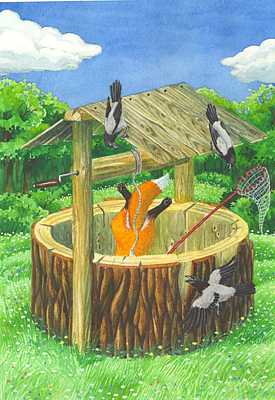 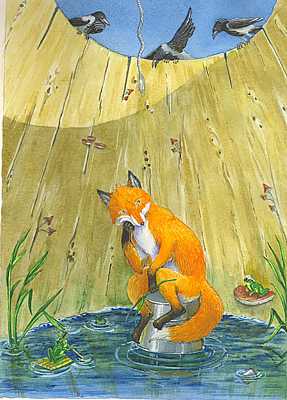 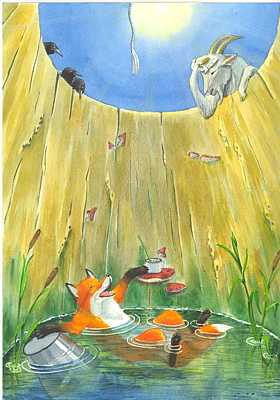 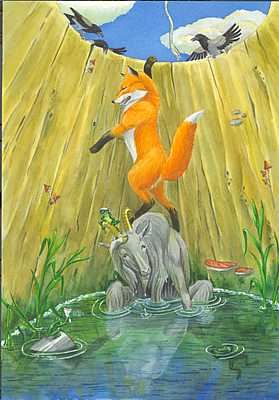 Бежала лиса, на ворон зазевалась, – и попала в колодец. Воды в колодце было немного: утонуть нельзя, да и выскочить тоже. Сидит лиса, горюет. Идет козел, умная голова; идет, бородищей трясет, рожищами мотает; заглянул, от нечего делать, в колодец, увидел там лису и спрашивает:
Что ты там, лисонька, поделываешь? 

- Отдыхаю, голубчик, – отвечает лиса. – Там наверху жарко, так я сюда забралась. Уж как здесь прохладно да хорошо! Водицы холодненькой – сколько хочешь. 

А козлу давно пить хочется. 

- Хороша ли вода-то? – спрашивает козел. 

- Отличная! – отвечает лиса. – Чистая, холодная! Прыгай сюда, коли хочешь; здесь обоим нам место будет.
Прыгнул сдуру козел, чуть лисы не задавил, а она ему: 

- Эх, бородатый дурень! И прыгнуть-то не умел – всю обрызгал. ' 

Вскочила лиса козлу на спину, со спины на рога, да и вон из колодца. 

Чуть было не пропал козел с голоду в колодце; насилу-то его отыскали и за рога вытащили.